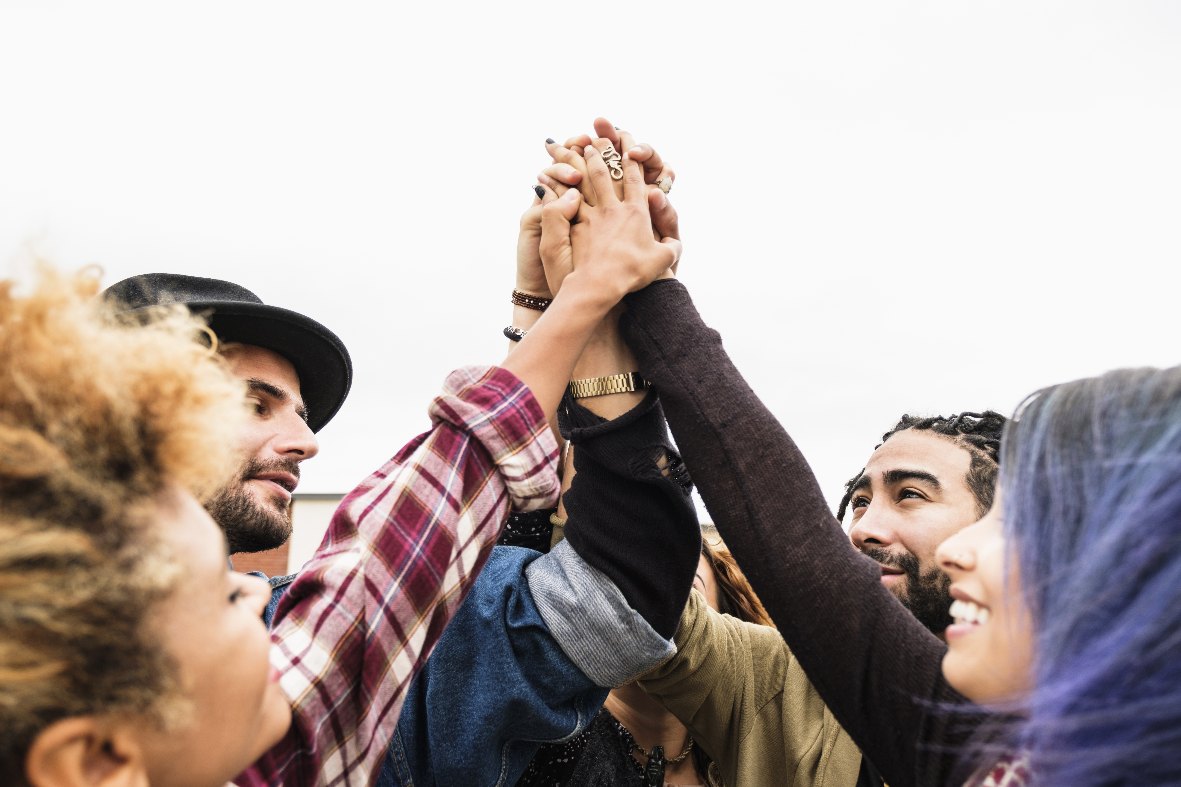 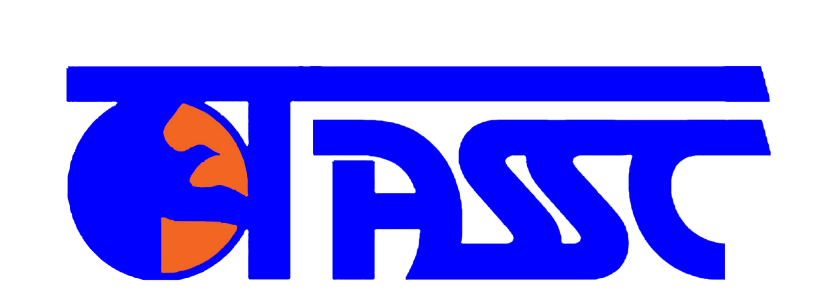 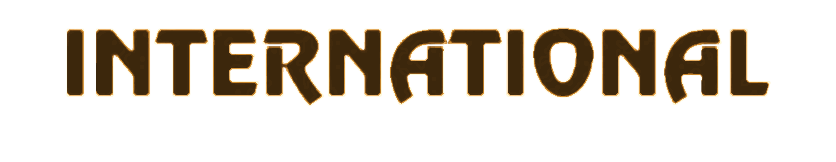 TASSC – Torture Abolition and Survivors Support Coalition 

Travel Bans & 
TASSC COVID19 Resources
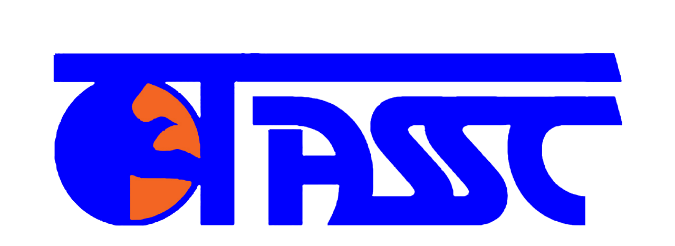 General COVID-19 Updates & TASSC
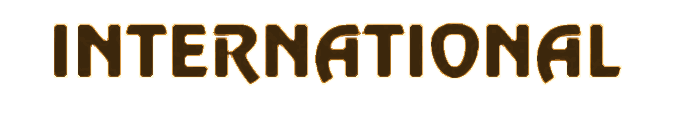 TASSC is closed for visitors and appointments, BUT we are all still working 
All members can still reach their case managers, lawyers, therapists, or other staff at their regular phone numbers
Please visit TASSC's COVID19 Response page at https://www.tassc.org/covid19-update for very important updates, including new info sheets on:
COVID 19 Benefits including
Unemployment Benefits
COVID19 Healthcare and Testing
Housing and Eviction Protections
Recovery Rebates
Paid Sick and Family Leave Benefits
Asylum and Legal Updates
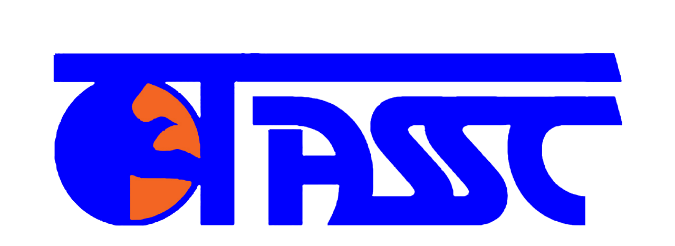 Introduction
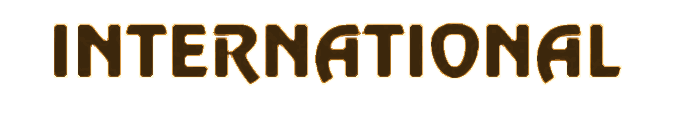 COVID-19 Related Travel BansTravel bans that have recently taken effect due to the coronavirus pandemic
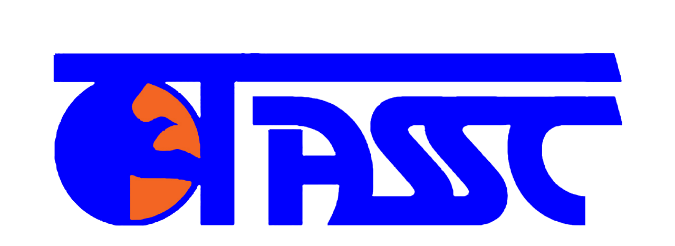 Timeline of Travel Bans Currently in Place
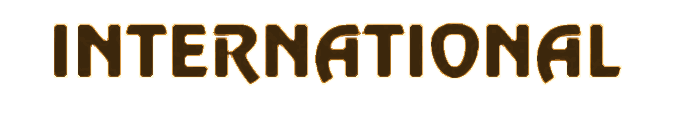 On March 11, 2020, the US barred entry to all foreign nationals who had visited China, Iran, and a group of 14 European countries.
European Countries Effected: Austria, Belgium, Czech Republic, Denmark, Estonia, Finland, France, Germany, Greece, Hungary, Iceland, Italy, Latvia, Liechtenstein, Lithuania, Luxembourg, Malta, Netherlands, Norway, Poland, Portugal, Slovakia, Slovenia, Spain, Sweden, and Switzerland
Additionally, effective March 16, 2020, the ban applies to foreign nationals departing from the UK and Ireland 
Important Note: The ban does NOT apply to American citizens or lawful permanent residents who are seeking to return to the US from one of these countries. 
On March 20, the White House announced that it was closing the US’s border with Mexico to any nonessential travel, effective March 21. 
On March 21, the US closed its border to Canada by mutual decision.
This ban still allows for trade to continue but restricts non-essential travel.
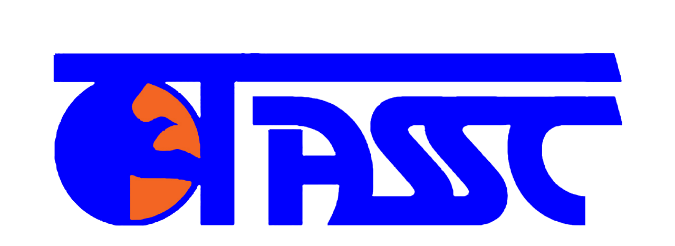 USCIS Response to COVID-19
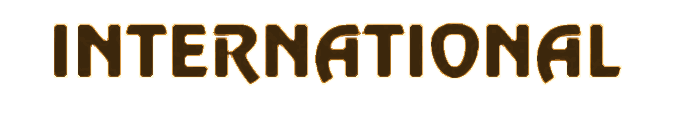 USCIS extended its closure to May 3 and plans to reopen on May 4, unless the public closures extend further. 
All interviews, biometric appointments, or any other scheduled appointments during that time are automatically canceled, including the asylum office. USCIS will reschedule applicants by mail.
IMPORTANT: Make sure USCIS has your correct mailing address!! If you have moved, fill out the Change of Address form here: https://www.uscis.gov/ar-11 
USCIS employees will continue to receive online inquiries and perform duties that do not require contact with the public. 
Our understanding is that USCIS offices, including asylum offices, are still receiving mail, processing applications, and working internally. 
Therefore, you may still submit work permit and other applications, and must still meet all deadlines such as one-year filings deadlines for asylum, and deadlines for responses to Requests for Evidence. 
However, you should expect slower processing and response times.
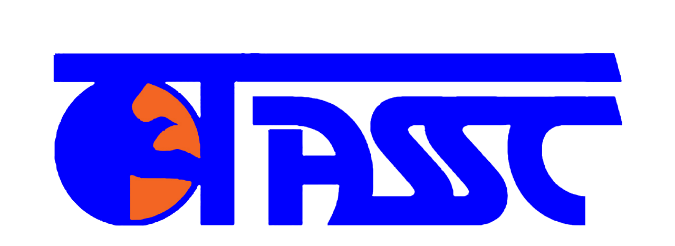 Immigration Court Response to COVID-19
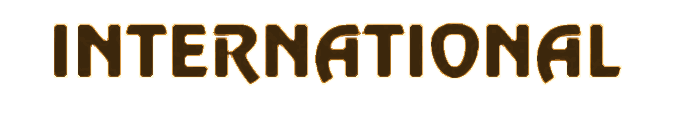 All non-detained hearings that were scheduled through May 1, 2020 will be RESCHEDULED for a later date
Those in removal proceedings can call EOIR (immigration court) hotline: 1-800-898-7180 to find your new court date
HOWEVER: Hotline may not be regularly updated
Most reliable way to know new court date: Notice will be mailed to the address the court has for you
Be sure court has proper address!! 
If you have moved, filled our Form EOIR-33 to change address: https://www.justice.gov/eoir/form-eoir-33-eoir-immigration-court-listing 
Latest Immigration Court information: https://www.justice.gov/eoir/eoir-operational-status-during-coronavirus-pandemic
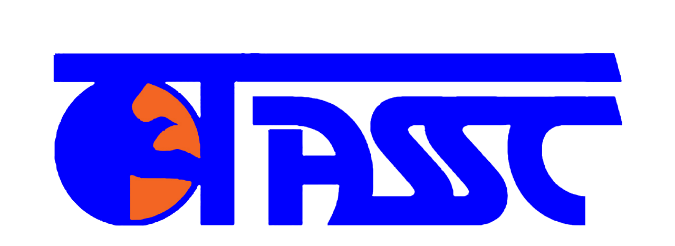 ICE (Immigration & Customs Enforcement) Response to COVID-19
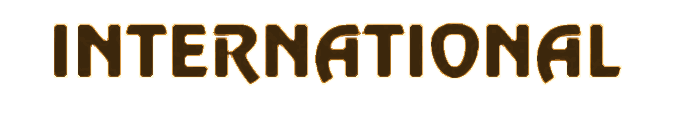 ICE Check Ins: 
ICE temporarily cancelling all in-person check-ins
If you have ICE check-in during April, contact your ICE Officer to learn new date. If you do not have your ICE officer’s contact information:
For Baltimore ICE check-ins, call: (410) 637-4000 
For DC/Virginia check-ins, call: (703) 285-6200
For those recently released from custody at Southern border and waiting your first ICE check-in, ICE has extended the initial reporting period from 30 days to 60 days
Travel Bans Not Related to COVID-19Travel bans enacted before the pandemic started
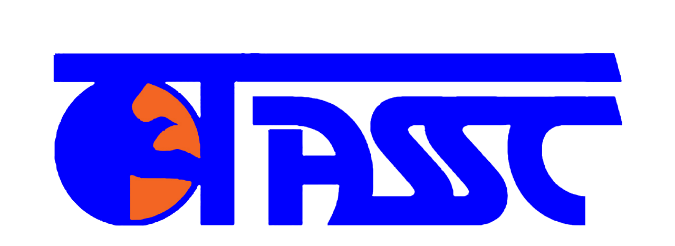 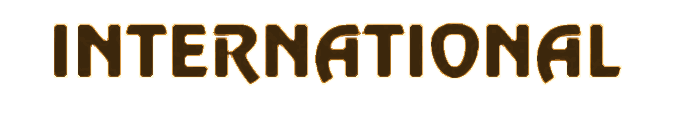 Travel Bans No Longer In Effect
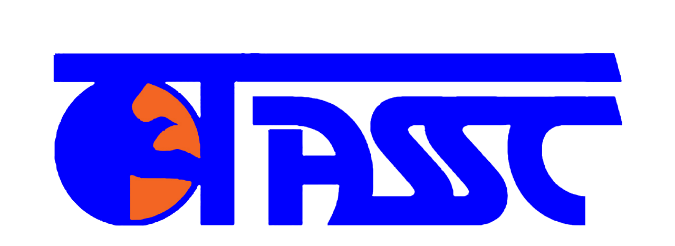 Travel Ban 1.0 (a.k.a. the Muslim Ban)
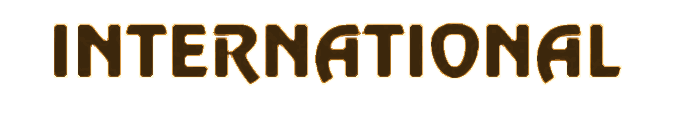 Issued by President Trump in early 2017
Temporarily barred foreign nationals from 7 predominately Muslim countries from entering the US for 90-days 
Countries Effected: Iran, Iraq, Libya, Somalia, Sudan, Syria, Yemen 
Suspended entry of all Syrian refugees indefinitely 
Prohibited all other refugees from entering the US for 120 days 
A federal judge in Seattle blocked the ban. 
President Trump appealed the decision, but the judge’s order was upheld.
This ban is no longer in place.
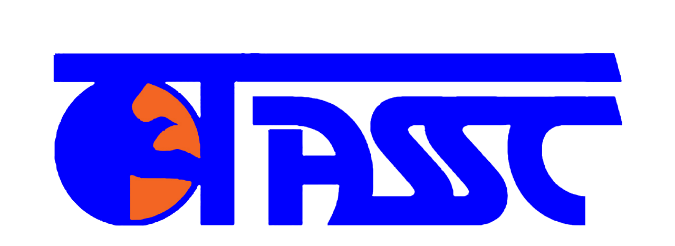 Travel Ban 2.0
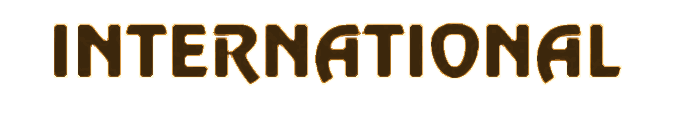 Issued by President Trump on March 6, 2017 
Exempts nationals from the 7 countries listed in Travel Ban 1.0 who already have visas and green cards.
Removes Iraq from the list of banned countries
On June 26, 2017, the Supreme Court allowed part of the ban to go into effect, stating the ban would only apply to individuals who lacked a bona fide relationship to the U.S. 
On September 24, 2017, the portion of the ban targeting certain nationals expired. 
On October 24, 2017, the portion of the ban targeting refugees expired.  
The ban is effectively not in place.
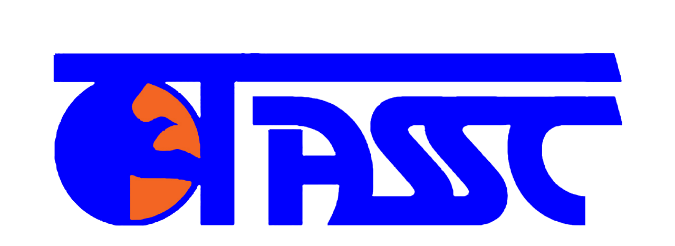 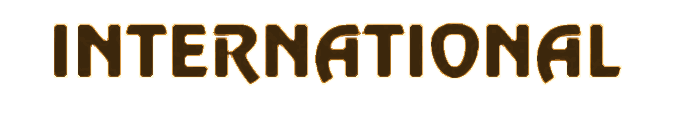 Travel Bans that Remain in Effect
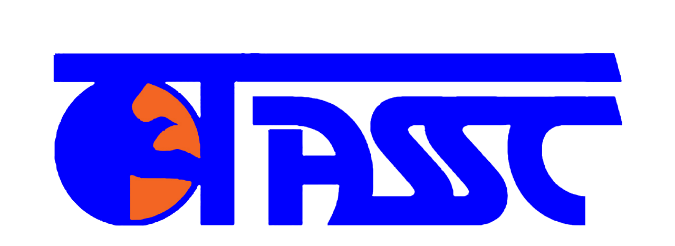 Travel Ban 3.0 (Proclamation 9645)
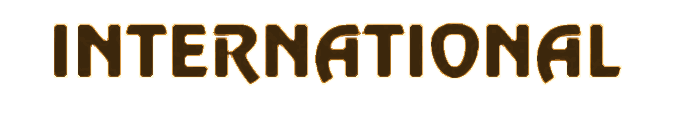 Ordered by President Trump on September 24, 2017
Effective since December 4, 2017
U.S. Supreme Court upheld the ban on June 26, 2018 
Countries Effected: Iran, Libya, North Korea, Syria, Venezuela, Yemen, Somalia
I will provide more detail about the specific regulations pertaining to certain countries later in this presentation.
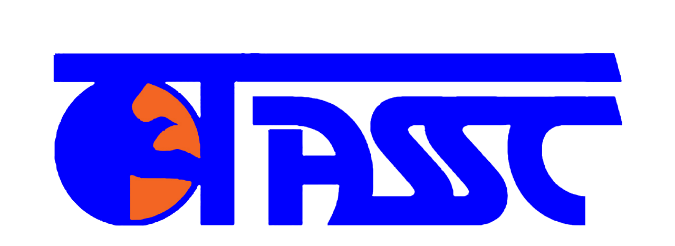 Travel Ban 4.0 (Proclamation 9983)
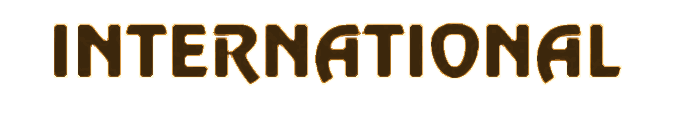 Took effect on February 21, 2020
The regulations are country-specific, meaning they are tailored to the situation in each country. 
Placed visa and entry restrictions on travelers from six countries
Countries Effected: Eritrea, Kyrgyzstan, Myanmar, Nigeria, Sudan, and Tanzania 
Places restrictions on immigrants, not nonimmigrants.
Thus, individuals may still acquire nonimmigrant visas, like F-1 student, J-1 exchange visitor, H-1B workers, etc.
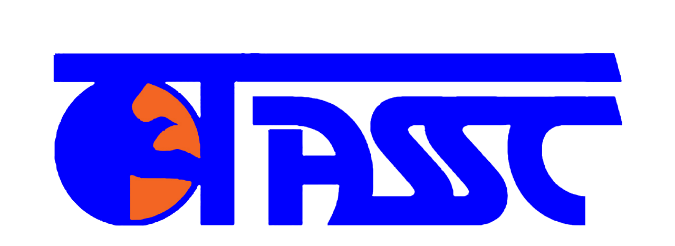 Legal DefinitionsImmigrant v. Nonimmigrant
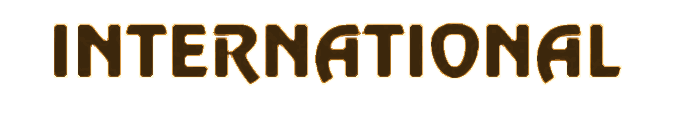 An immigrant is someone seeking admission to the US on a permanent basis through family, employment, or through the Diversity Lottery Program. 

A nonimmigrant is someone seeking admission to the US on a temporary basis, such as business visitors, tourists, students, exchange students, scholars, and temporary workers. 
		
		NOTE: Travel Ban 4.0 does not apply to nonimmigrant visa categories.
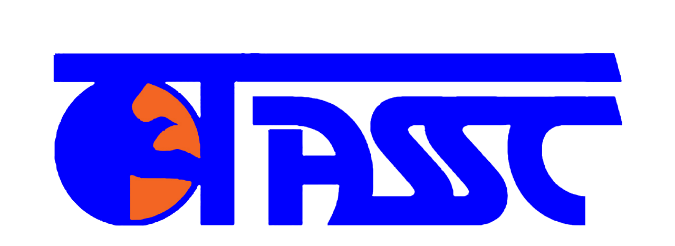 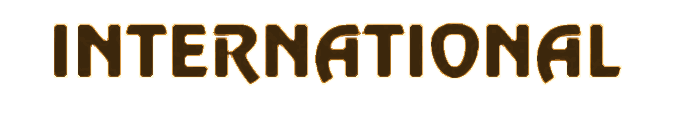 Restrictions by Country
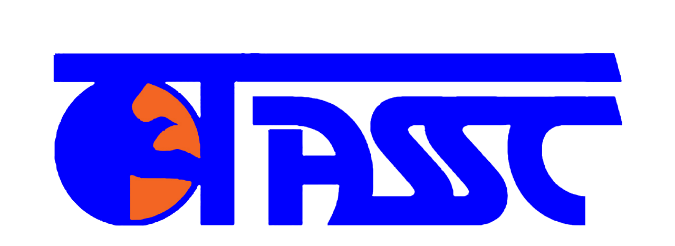 Countries Governed by Travel Ban 3.0
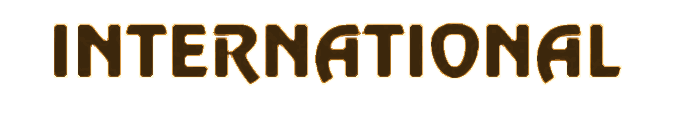 Libya
Ban applies to all immigrants and nonimmigrants on business (B-1), tourist (B-2), and business/tourist (B-1/B-2) visas.
Other types of nonimmigrant visas are not suspended.

Iran
Ban applies to all immigrants and nonimmigrant visas, except for valid student (F and M) visas and exchange visitor visas (J); however, such individuals will be subject to enhanced screening and vetting requirements. 

Syria
Ban applies to all immigrants and nonimmigrant visas.
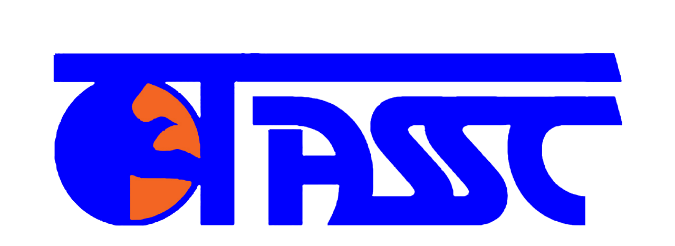 Countries Governed by Travel Ban 4.0
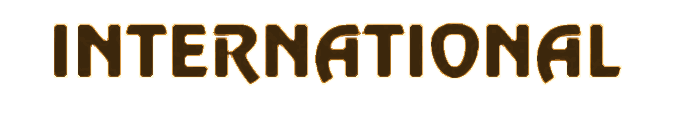 Eritrea
Ban applies to ALL immigrants.
Exception: Special Immigrants whose eligibility is based on having provided assistance to the U.S. Government
Nonimmigrant visas are not suspended. 

Sudan 
Ban applies to all immigrants under the Diversity Lottery Program. 
All other immigrants and nonimmigrant visas are not suspended.
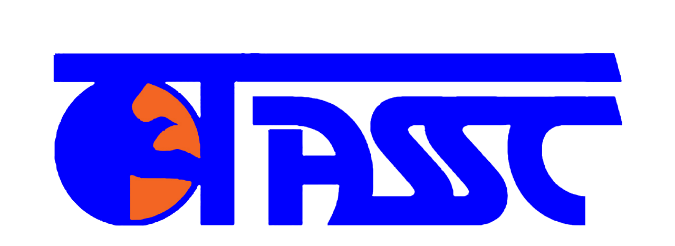 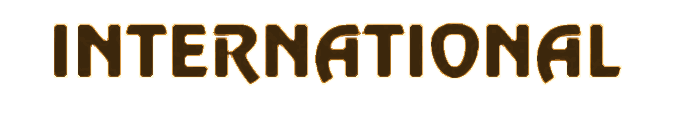 Effects on Family Members
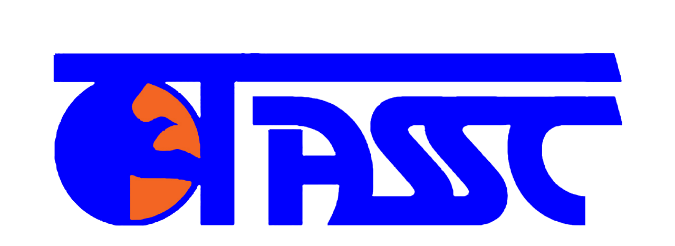 Exceptions to the Travel Bans
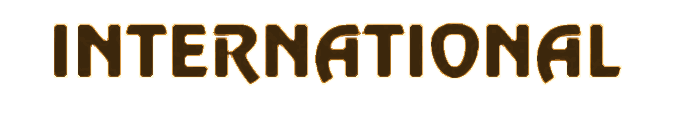 Individuals who fall within one of these categories are NOT subject to the travel ban.

Any national subject to the bans who were in the United States on the applicable effective date for either travel ban

Any national who had a valid visa on the applicable effective date for either ban

Any national who qualifies for a visa or other valid travel document, such as advanced parole, before the effective date

Any lawful permanent resident (LPR)
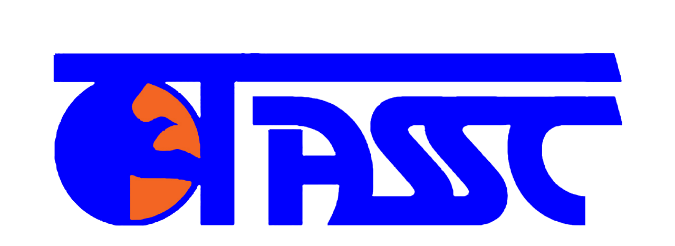 Exceptions to the Travel Ban
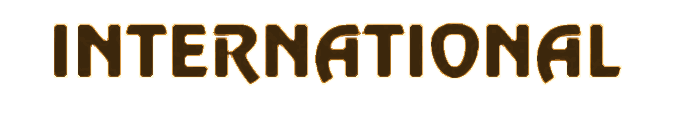 Individuals who fall within one of these categories are NOT subject to the travel ban.

Any national who is admitted to or paroled into the United States on or after the applicable effective date

Any national who has a document other than a visa, valid on the applicable effective date that permits travel to the United States and seek entry or admission, such as advance parole

Any dual national of a banned country traveling on a passport from a non-banned country

Those with diplomatic visas, except certain Venezuelan government officials and their family members
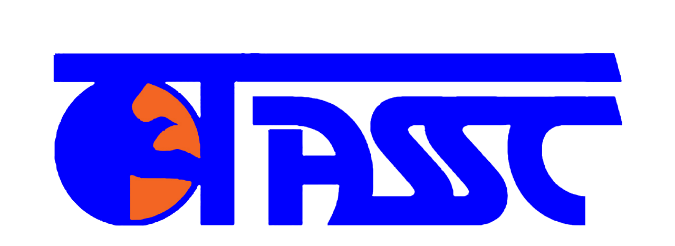 Final and Important Exception
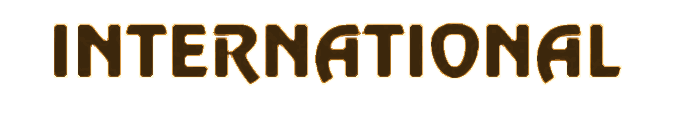 Asylees, admitted refugees, those granted with withholding of removal or protection under the Convention Against Torture and anyone following to join refugees/asylees are NOT subject to the travel bans.

This means that individuals who have already been granted asylum may still file a Form I-730 asylee derivative petition to apply to bring their family members to the U.S., EVEN IF THEY ARE FROM A COUNTRY ON THE TRAVEL BAN LIST.

The two-year filing deadline for Form I-730 is CRUCIAL.
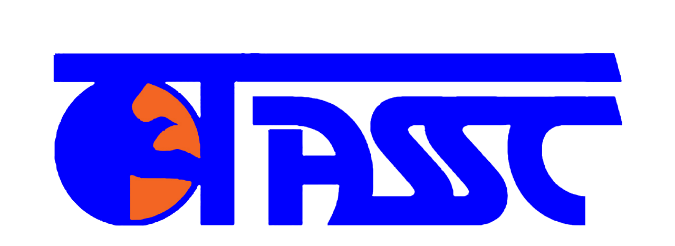 Importance of the Two-Year Deadline for Form I-730
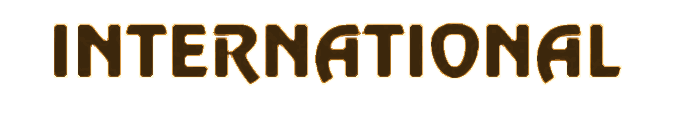 If a TASSC member has a family member still living in their home country, and that home country is on the travel ban list, and the TASSC member does not file his I-730 form within two years of being granted asylum, he will NOT be able to apply to bring his family member to the US. 

If a TASSC member does file his 1-730 within the two-year deadline, the family member is exempt from the travel bans and will be able to come to the US.
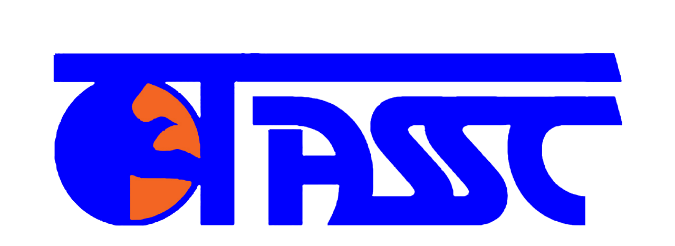 Waivers
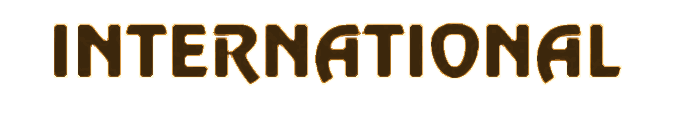 Some individuals may be able to overcome the travel ban if they are eligible and are granted a waiver. 
HOWEVER, a waiver is very difficult to receive because they are very rarely granted. 
If you decide to apply for a waiver, you should definitely consult an attorney to help you complete the application.
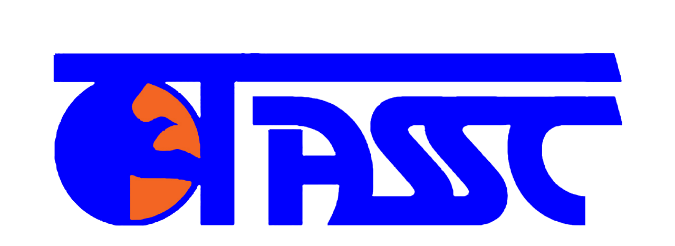 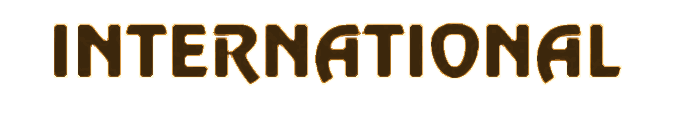 Taking Action Against the Travel Bans
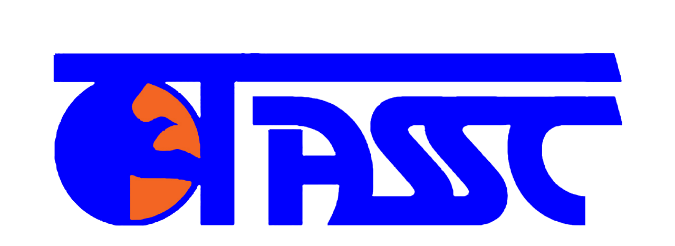 Current Litigation Opposing the Bans
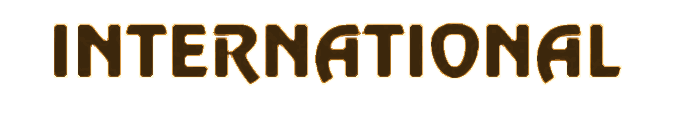 Several parties sued the Trump administration to block Travel Ban 3.0
In response, a federal judge blocked parts of the ban from being put into effect. 
On December 4, 2017, the Supreme Court overruled the federal judge’s decision and allowed the ban to stay in place until the Supreme Court made a final decision. 
On June 26, 2018, the Supreme Court made its final decision and allowed the ban to go into full effect.
On August 1, 2018, a class action challenging the ban was filed.
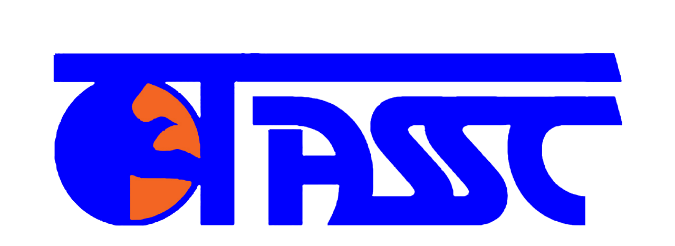 Advocacy Opportunities
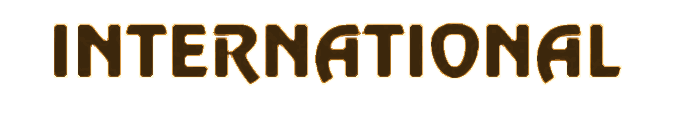 If you or your family members have been affected by these travel bans and are interested in advocacy opportunities, please contact Andrea Barron, our Advocacy & Outreach Program Manager, via email at Andrea@tassc.org.

https://www.tassc.org/
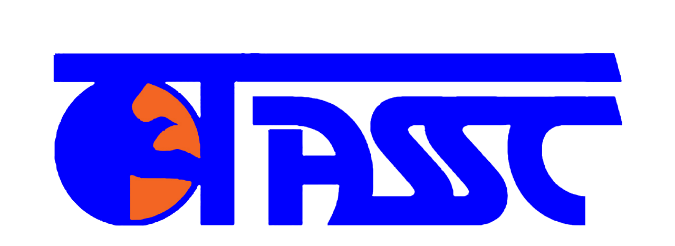 Sources Used for This Presentation
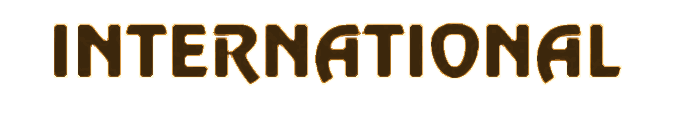 NAFSA: https://www.nafsa.org/professional-resources/browse-by-interest/executive-order-travel-ban-nafsa-resources
ACLU of Washington: https://www.aclu-wa.org/pages/timeline-muslim-ban 
Clark Hill: https://www.shusterman.com/trump-travel-ban/ 
NILC Fact Sheet: https://www.nilc.org/wp-content/uploads/2018/01/understanding-the-Muslim-bans.pdf 
New York Times Article (published March 26): https://www.nytimes.com/article/coronavirus-travel-restrictions.html
USCIS Website: https://www.uscis.gov/about-us/uscis-response-coronavirus-2019-covid-19 
CLINIC: https://cliniclegal.org/resources/travel/administration-extends-travel-ban-six-new-countries 
US Department of State: https://travel.state.gov/content/travel/en/us-visas/visa-information-resources/presidential-proclamation-archive/presidential-proclamation9645.html?wcmmode=disabled